Scientific communication: the power of avoiding words
Danny Verboekend
Summerschool, University of São Paulo, February 4th 2016
1
Scientific communication: the power of avoiding words
“a picture speaks a thousand words”
Summerschool, University of São Paulo, February 4th 2016
2
Scientific communication: the power of avoiding words
or: “nobody likes to read”
Summerschool, University of São Paulo, February 4th 2016
3
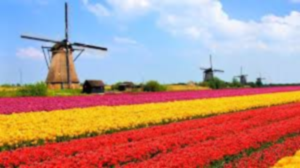 Background
Born: Nieuwegein, Netherlands (1980s)

PhD: 2008-2010 ICIQ Spain

PhD: 2010-2012 ETH Zurich, Switzerland
Post-doc: 2012-2014: ETH Zurich, Switzerland

Post-doc: 2014-current: KU Leuven
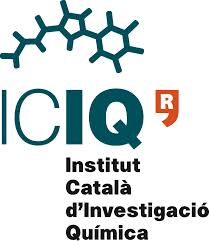 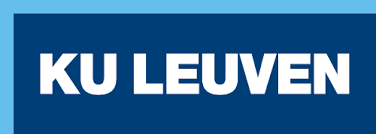 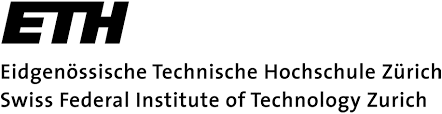 4
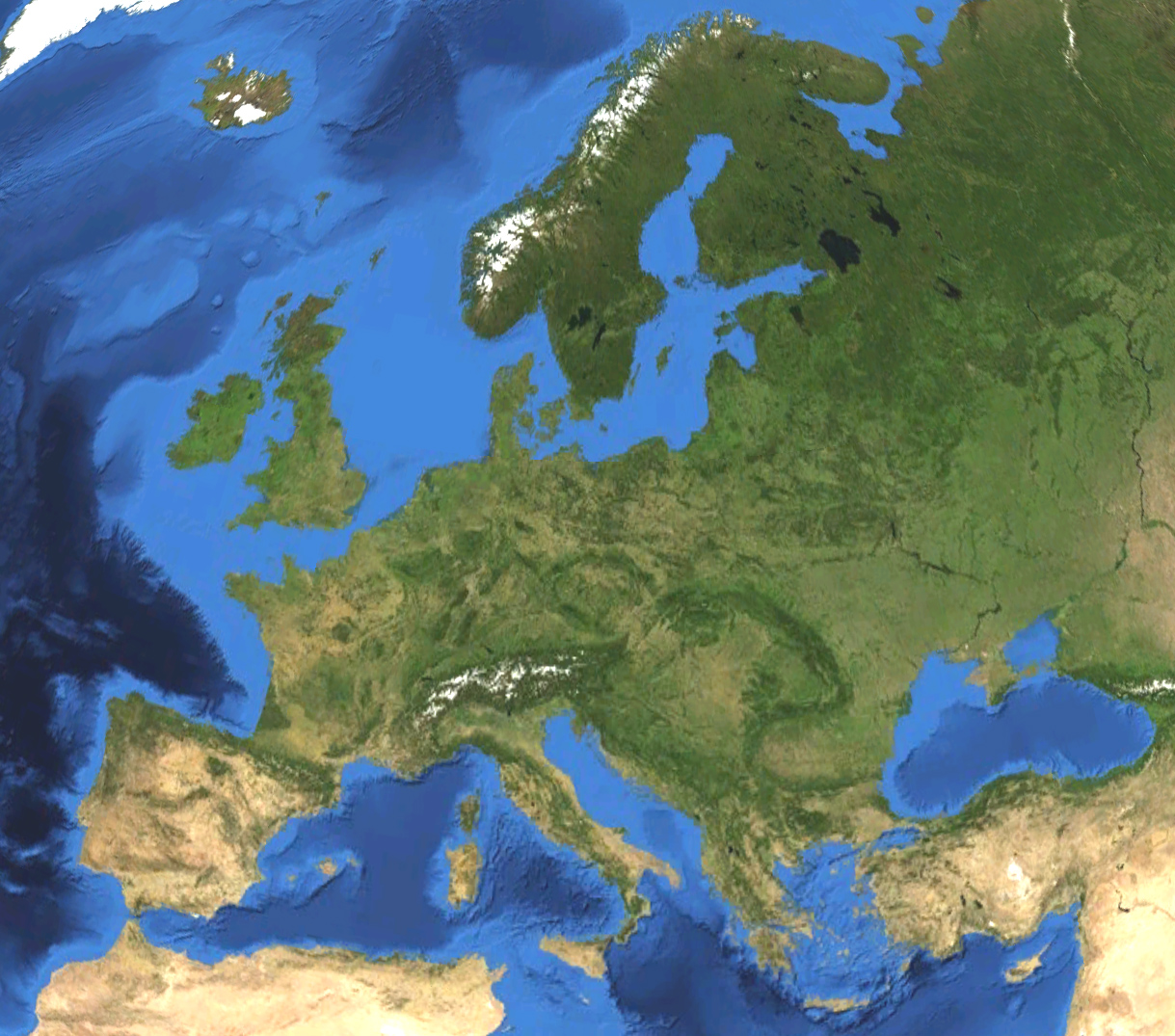 Background
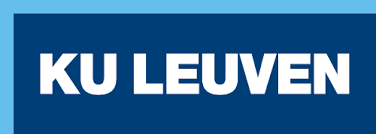 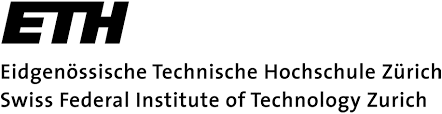 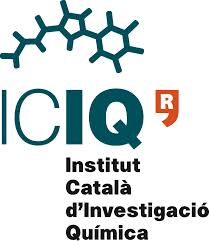 5
Scientific background
Heterogeneous catalysis
Adsorption
Zeolites
Catalyst design
Oil-derived feedstocks
Biomass-derived feedstocks
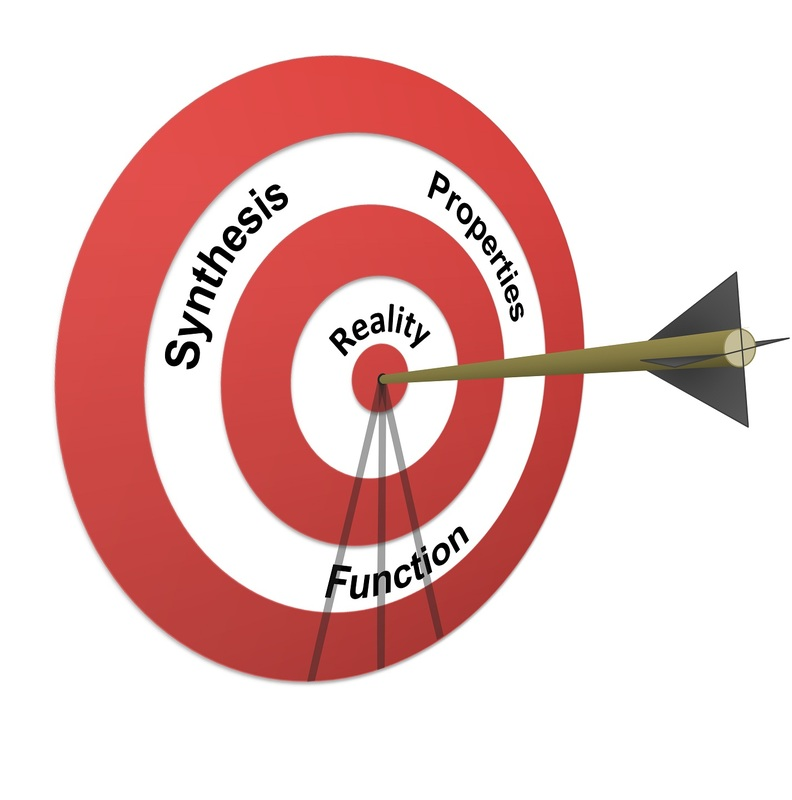 6
Feedstock
Conversion
Output
7
Feedstock
Conversion
Output
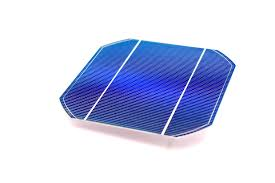 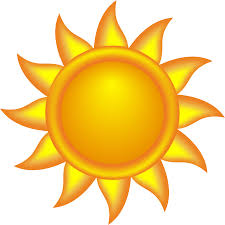 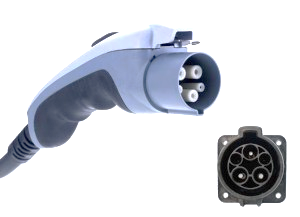 8
Feedstock
Conversion
Output
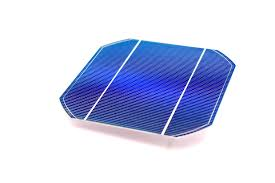 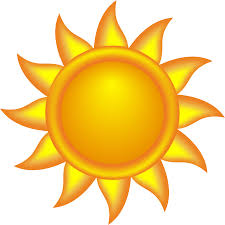 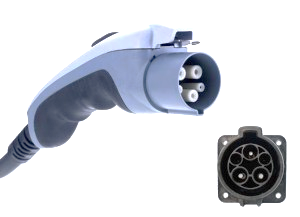 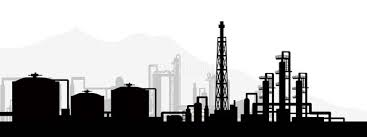 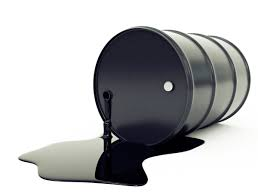 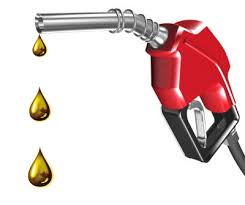 9
Feedstock
Conversion
Output
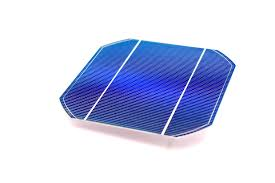 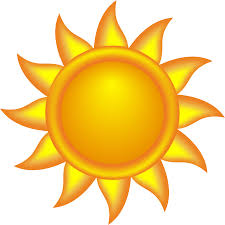 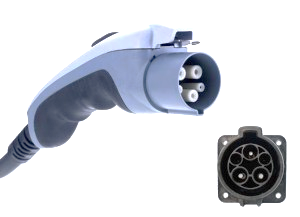 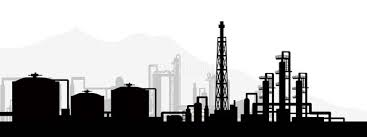 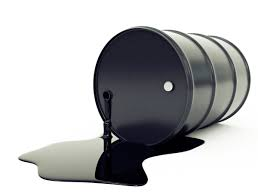 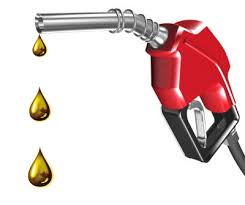 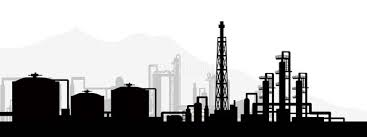 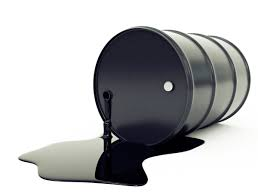 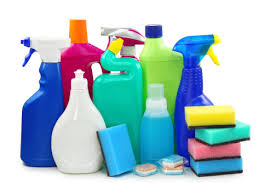 10
Feedstock
Conversion
Output
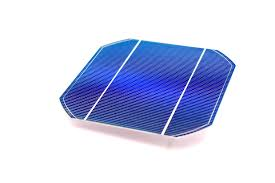 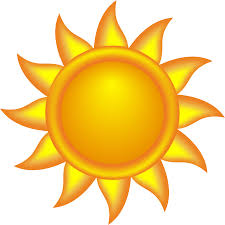 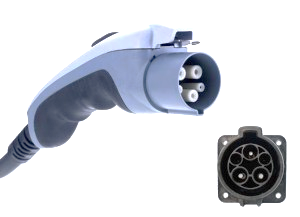 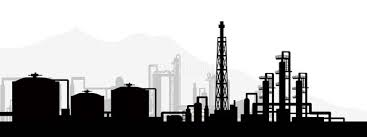 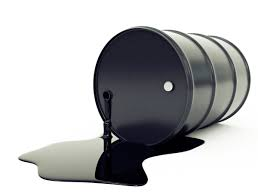 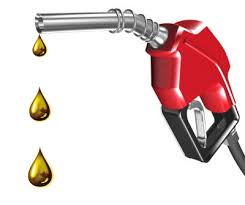 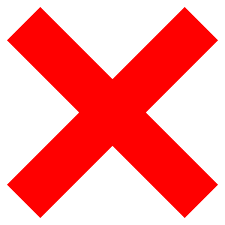 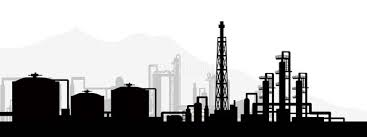 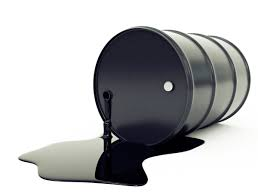 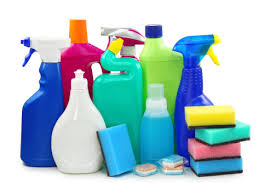 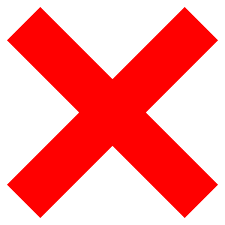 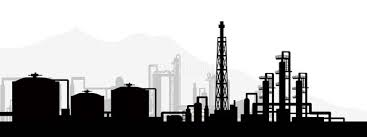 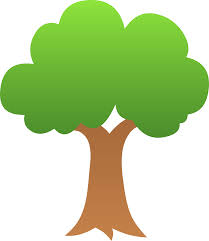 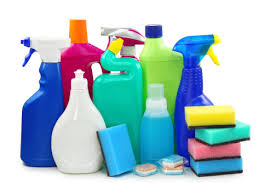 11
Feedstock
Conversion
Output
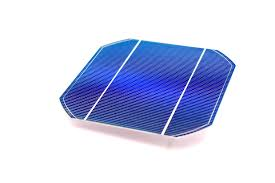 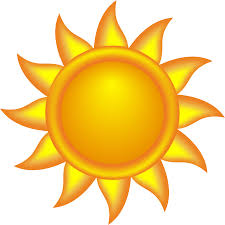 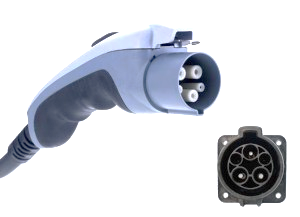 power
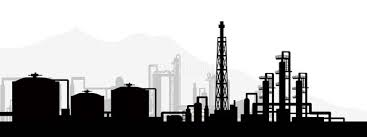 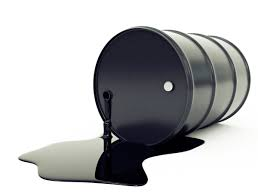 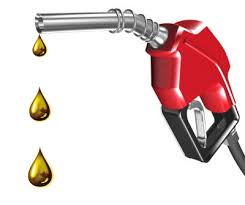 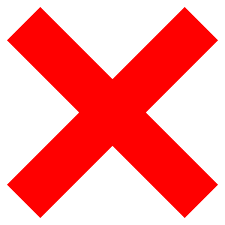 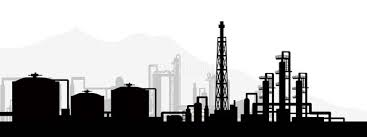 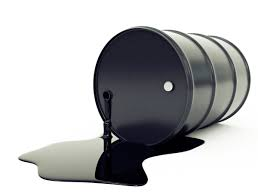 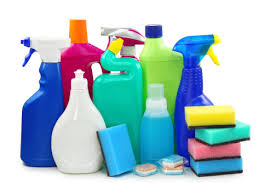 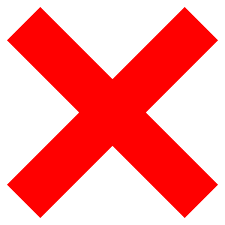 chemicals
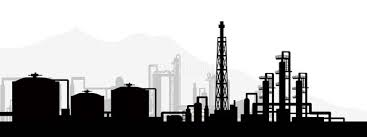 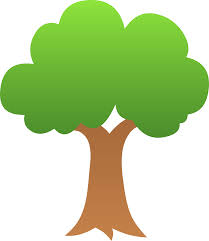 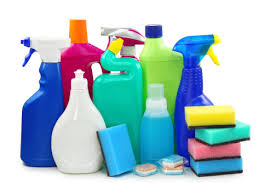 12
Outline
Role of display items in science
Making figures: what (not) to do
Artwork in PowerPoint
Modifying pictures in PowerPoint
Animations in PowerPoint
Examples
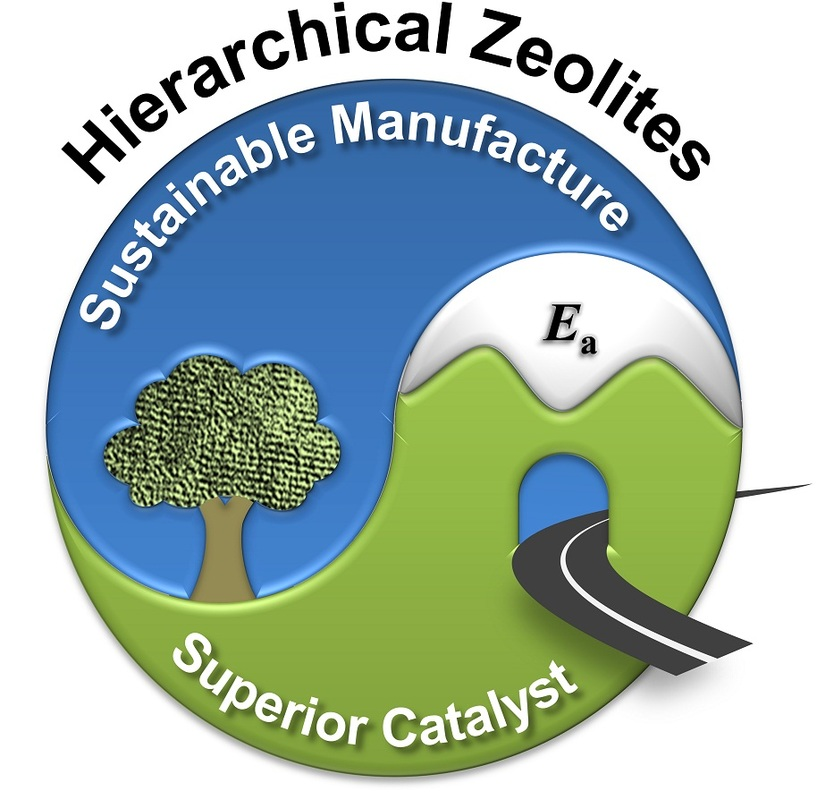 13
1. Role of display items in Science
Texts and tables are hard to comprehend
 Time is limited nowadays
 Nobody reads a paper entirely

Statements have a lot moreimpact when supported by figures
Figures avoid unambiguity
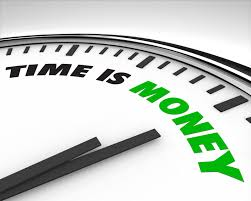 14
1. Types of display items
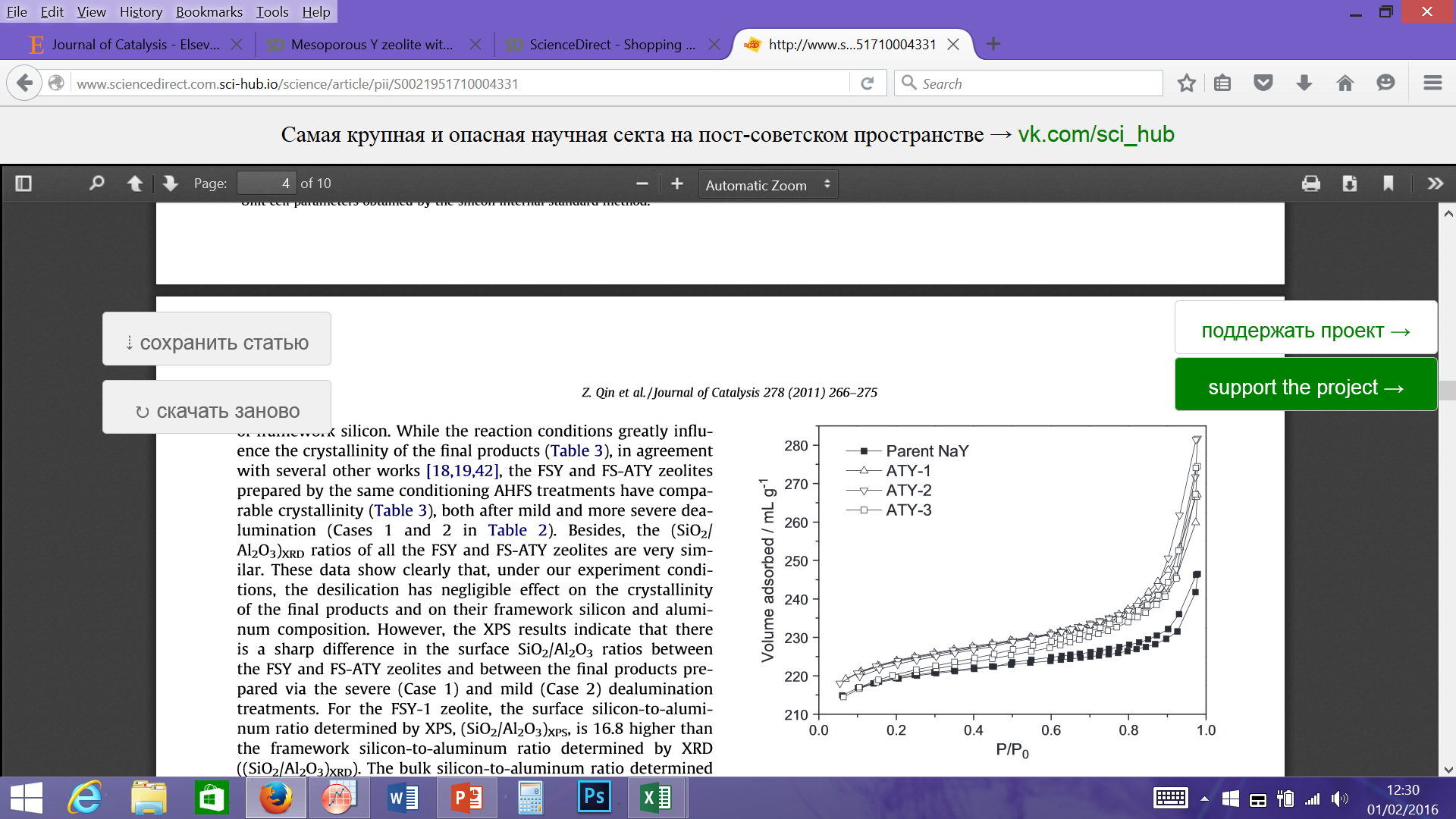 Data figures
Most abundant
Flow charts

Schematic summaries
Feedstock
Output
Conversion
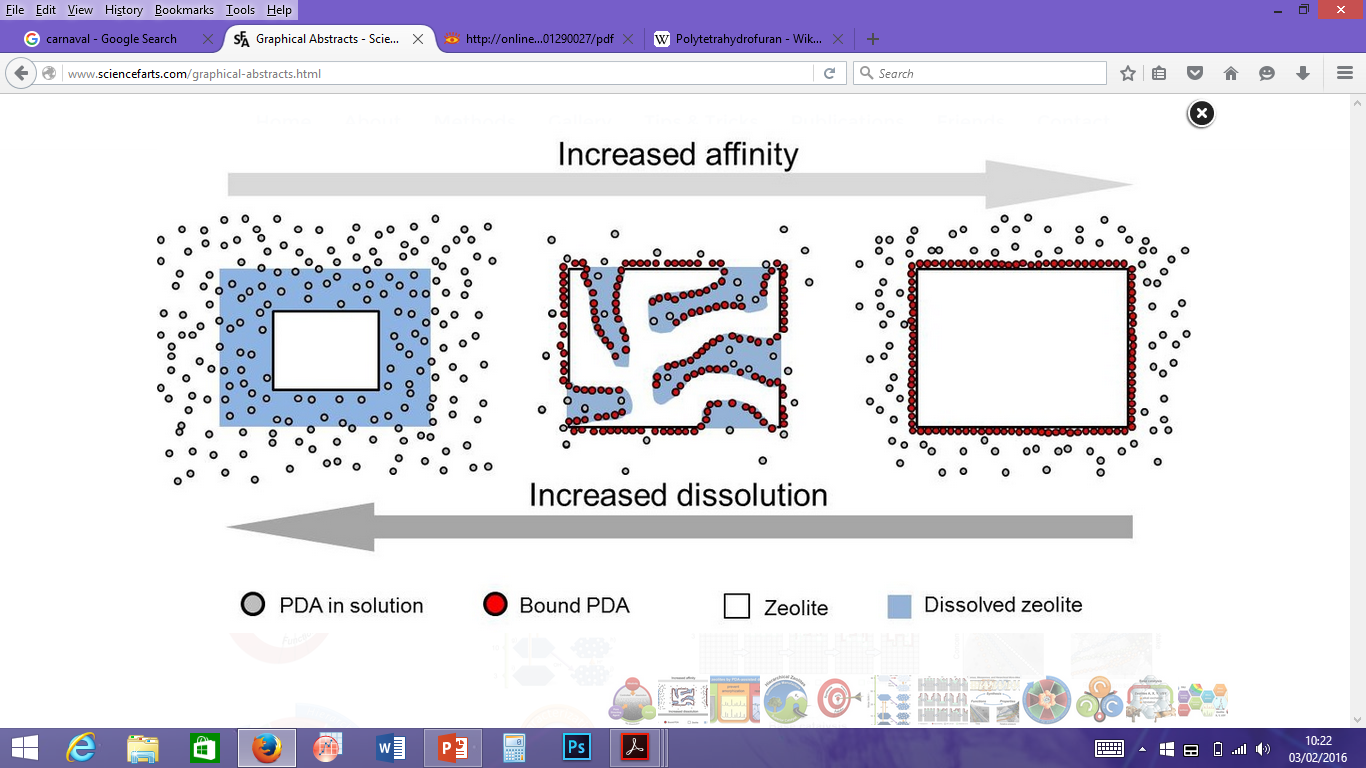 15
2. Figures in Science: General Tips
Figures First!
Structure your article/chapter based on the figures
Text acts in favour of the figures
Figures can act as a guide in writing

Do not duplicate!
Data presented in figures (or tables) does not need to be repeated in the text.

Plot till you drop!
Many trends become clear only after thorough digging
Critical on the ´state of the art´?  Prove it in a figure!
16
2. Making figures: a science on itself
X-ray diffraction patterns of zeolites:
Crystalline nature of zeolites yields very sharps and intense peaks
Position first,intensity second

What is wrong here?
a.u.
17
2. Making figures: a science on itself
No need for 3D
Labels missing
Font sizes
Empty spaces
Scaling subtoptimal
Inconsistent units
Range 10-30 is most interesting
Arbitrary units (a.u.) do not need to be defined
a.u.
18
2. Making figures: a science on itself
No need for 3D
Labels missing
Font sizes
Empty spaces
Scaling subtoptimal
Inconsistent units
Range 10-30 is most interesting
Arbitrary units (a.u.) do not need to be defined
D
C
B
A
19
2. Making figures: a science on itself
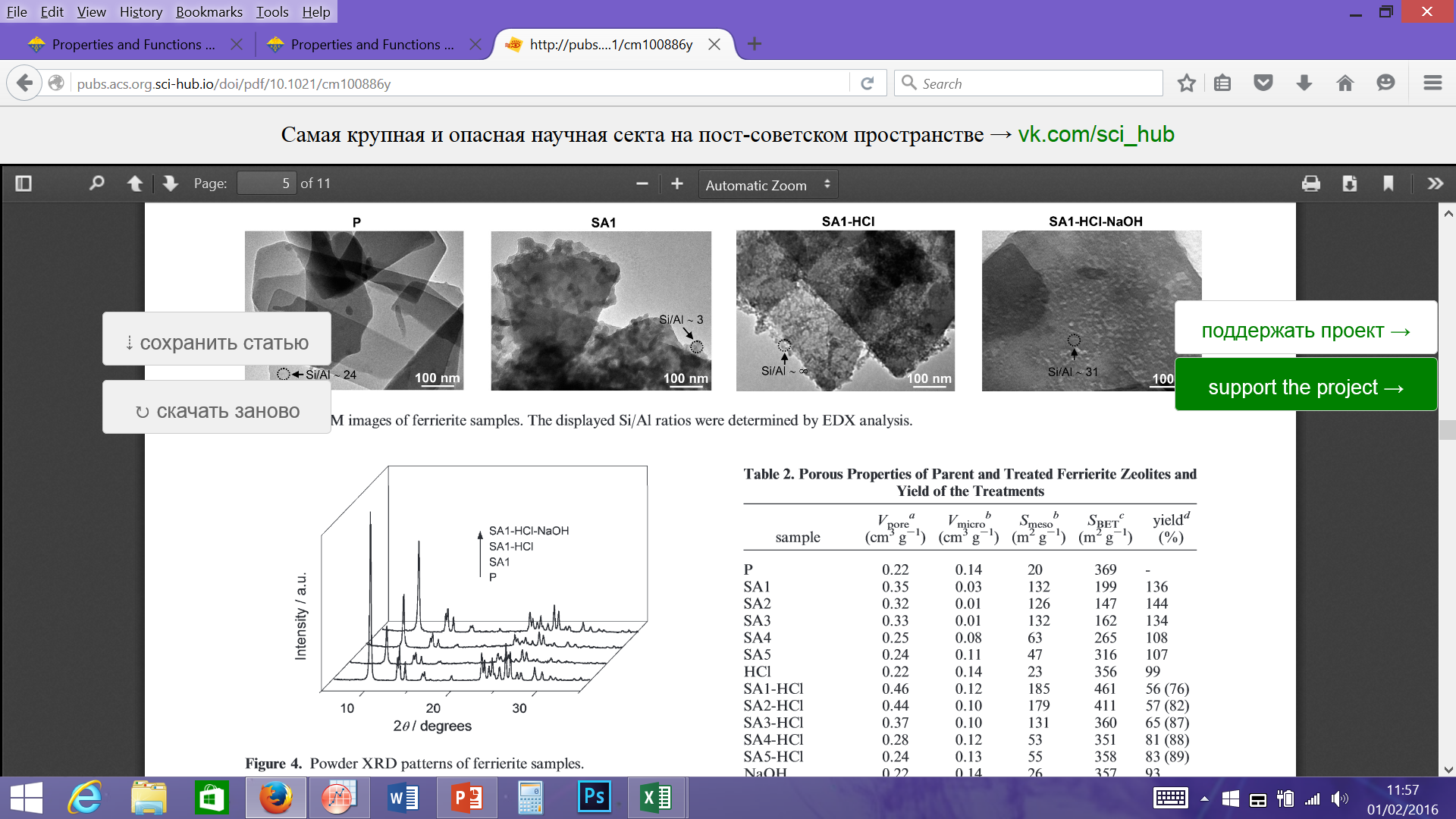 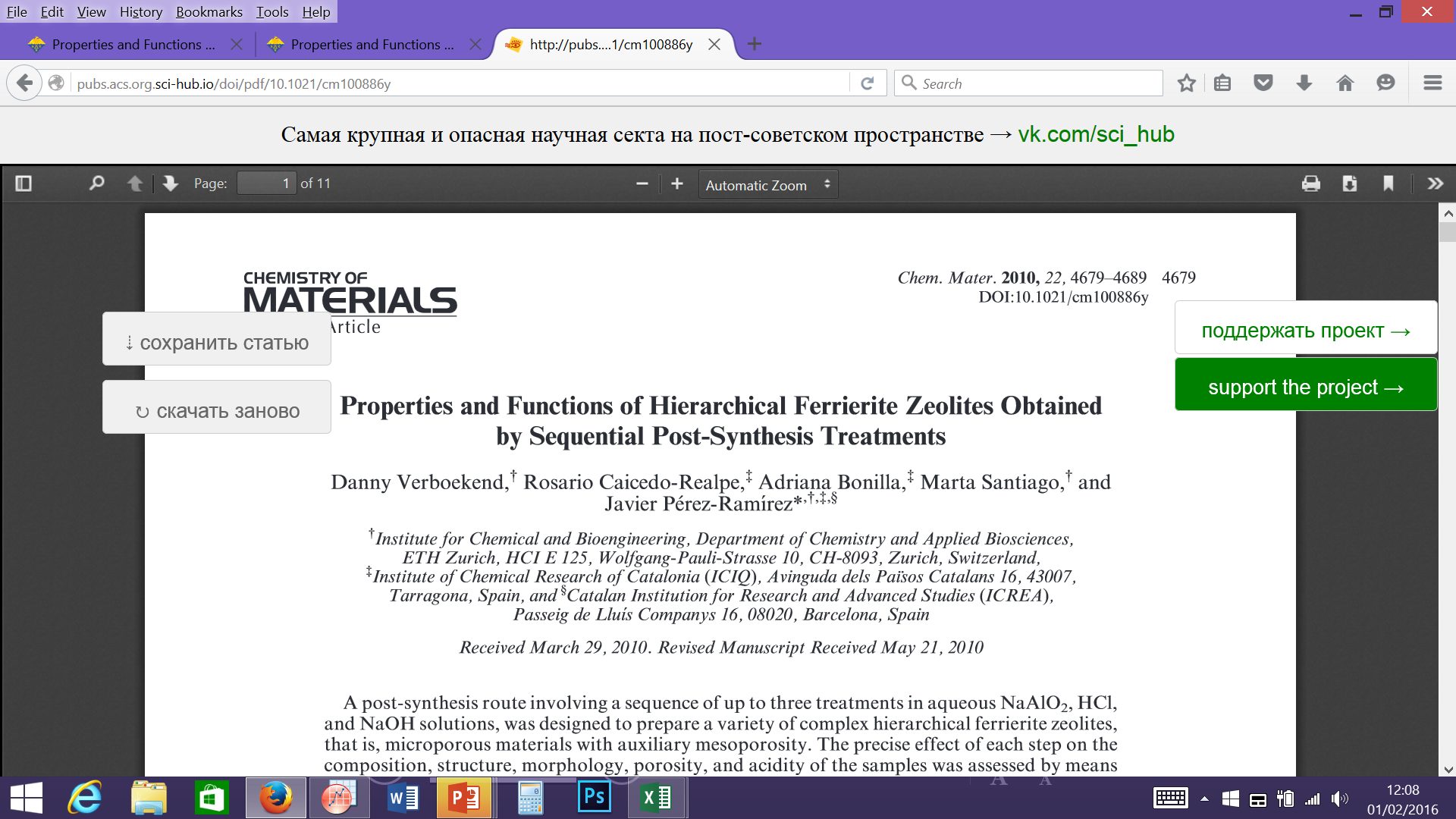 Guilty as charged!
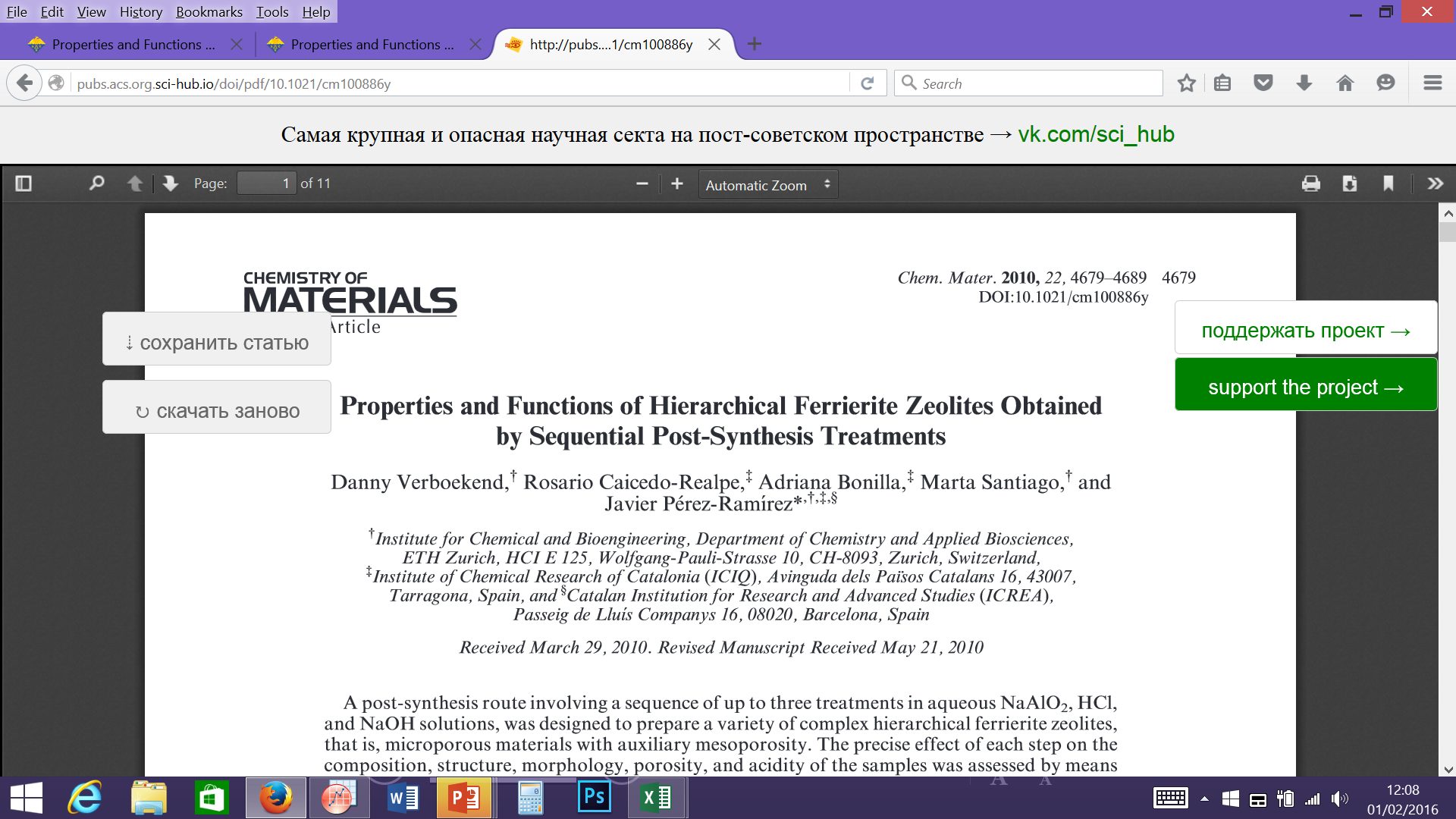 20
2. Making figures: a science on itself
Advanced functional materials 2012
Journal of Catalysis 2011
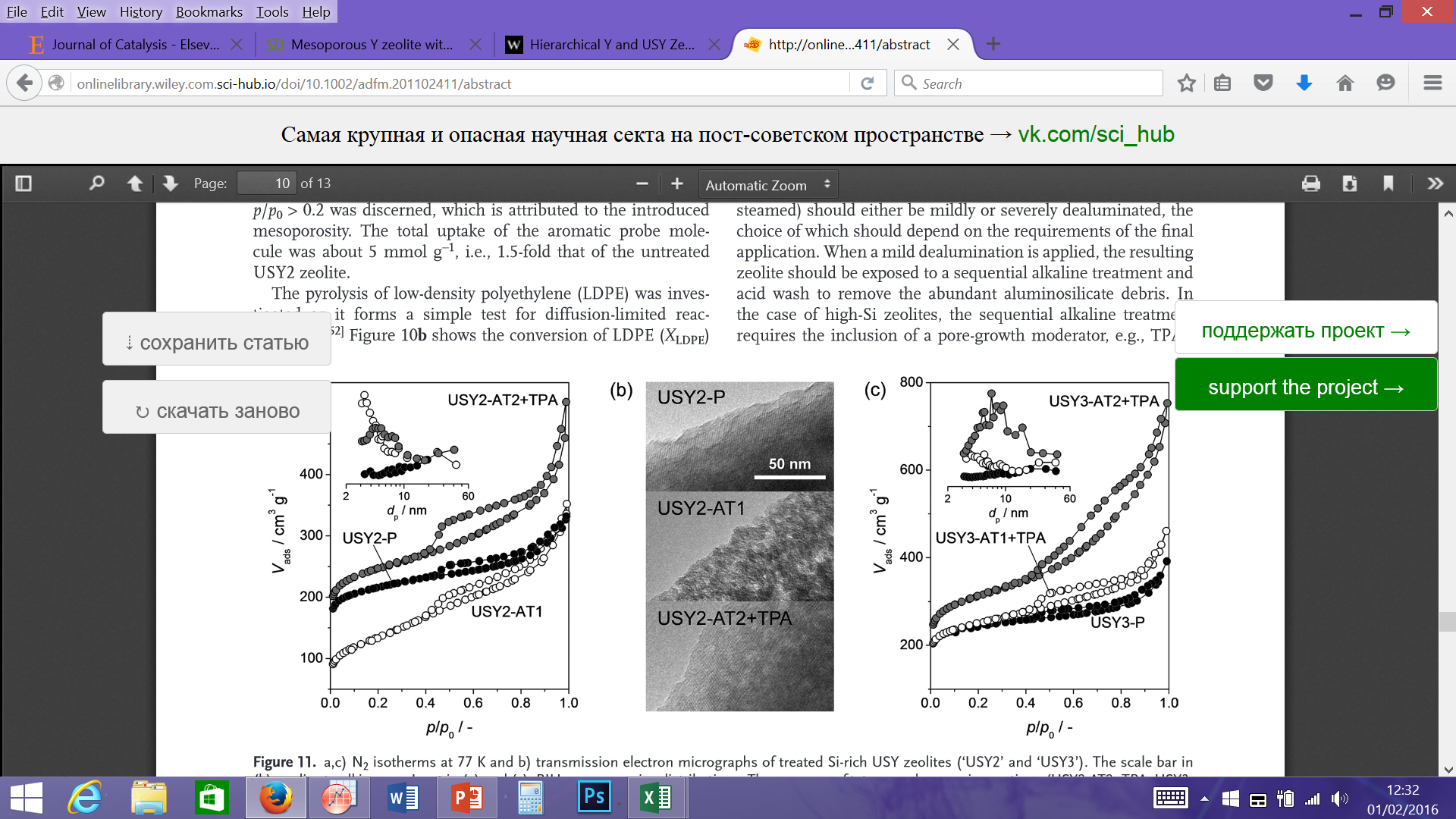 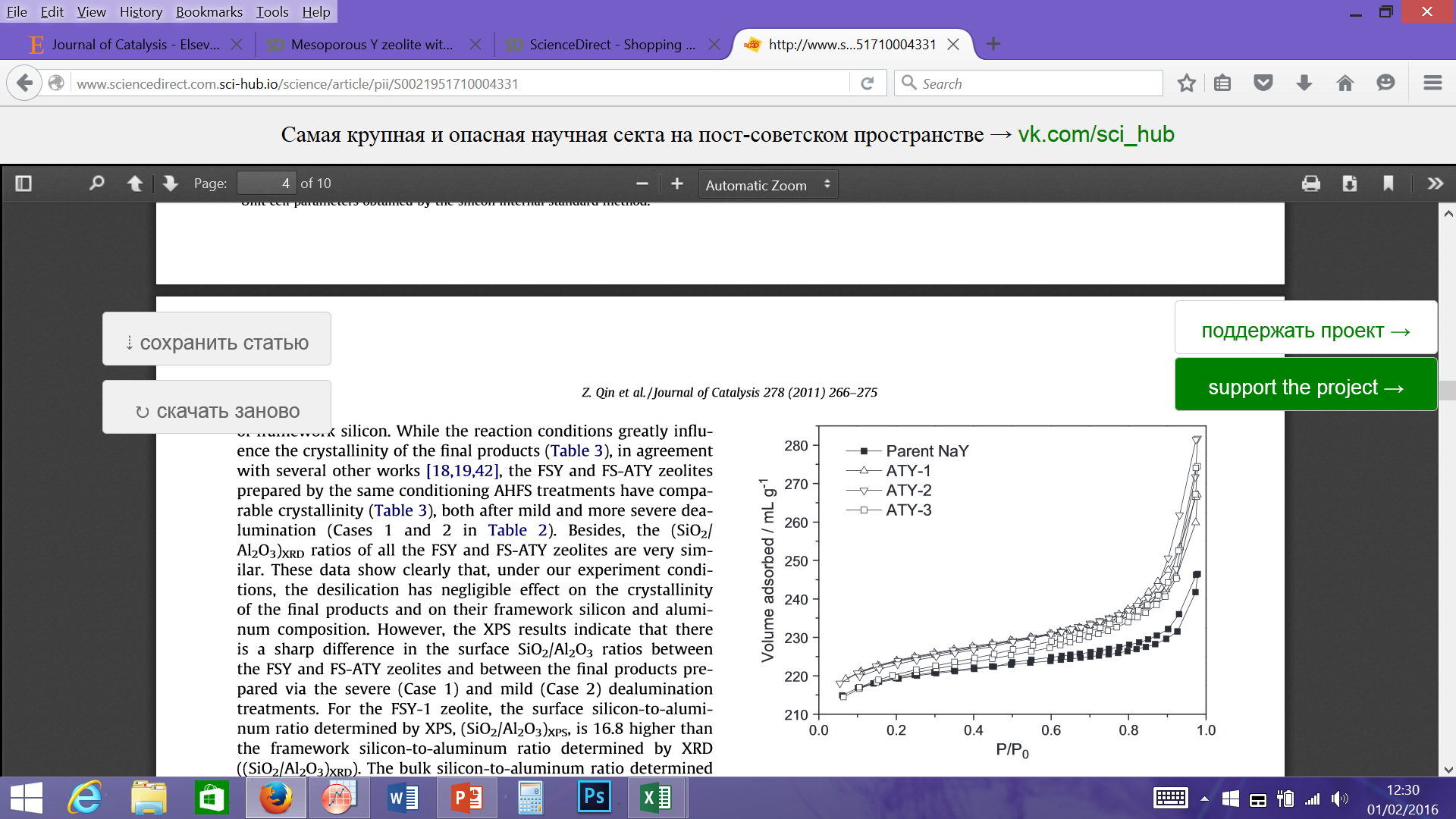 Mesoporous zeolites are better catalysts and
 display enhance uptake in nitrogen adsorption
Scaling a powerful tool to highlight trends. N.B. Even if barely significant
21
3. Artwork in PowerPoint: basics
Why PowerPoint? Availability!
Are there better programs: probably many

Conceptual figures are of essential importance in science
These are the ones people remember!
Reponsibility not to be too ‘suggestive’
22
3. Artwork in PowerPoint: basics
Before you start: think, google, sketch: ‘brainstorm’

Customize PowerPoint:
Quick access toolbar
Themes and designs

Get to know Powerpoint:
Alt, ctlr, shift keys
Snap to grid
Zoom: only 400%
23
This is based on a tutorial on the website: www.sciencefarts.com
3. Artwork in PowerPoint: shapes
Shapes is a valuable option:
Union, Substract, Merge, Intersect

Aligning can be troublesome:
The align folder enables to align and distribute easily

Fix the Look aspect ratio: 
Prevents your artwork from accidentilly deforming

Standard effects and smart art:
No need to reinvent the wheel explore the options
24
This is based on a tutorial on the website: www.sciencefarts.com
3. Artwork in PowerPoint: shapes
Edit points for trend lines and customized shapes
Use ctrl alt keys

Getting complicated? Use the selection pane to select the right object

Exporting your artwork:
Save as emf, open in paint, resize, and save as JPG
25
3. Artwork in PowerPoint: example
Dissolution of zeolite crystals occurs in 4 modes: 
selective, non-connected
selective, connected
non-selective, 
fragmentive
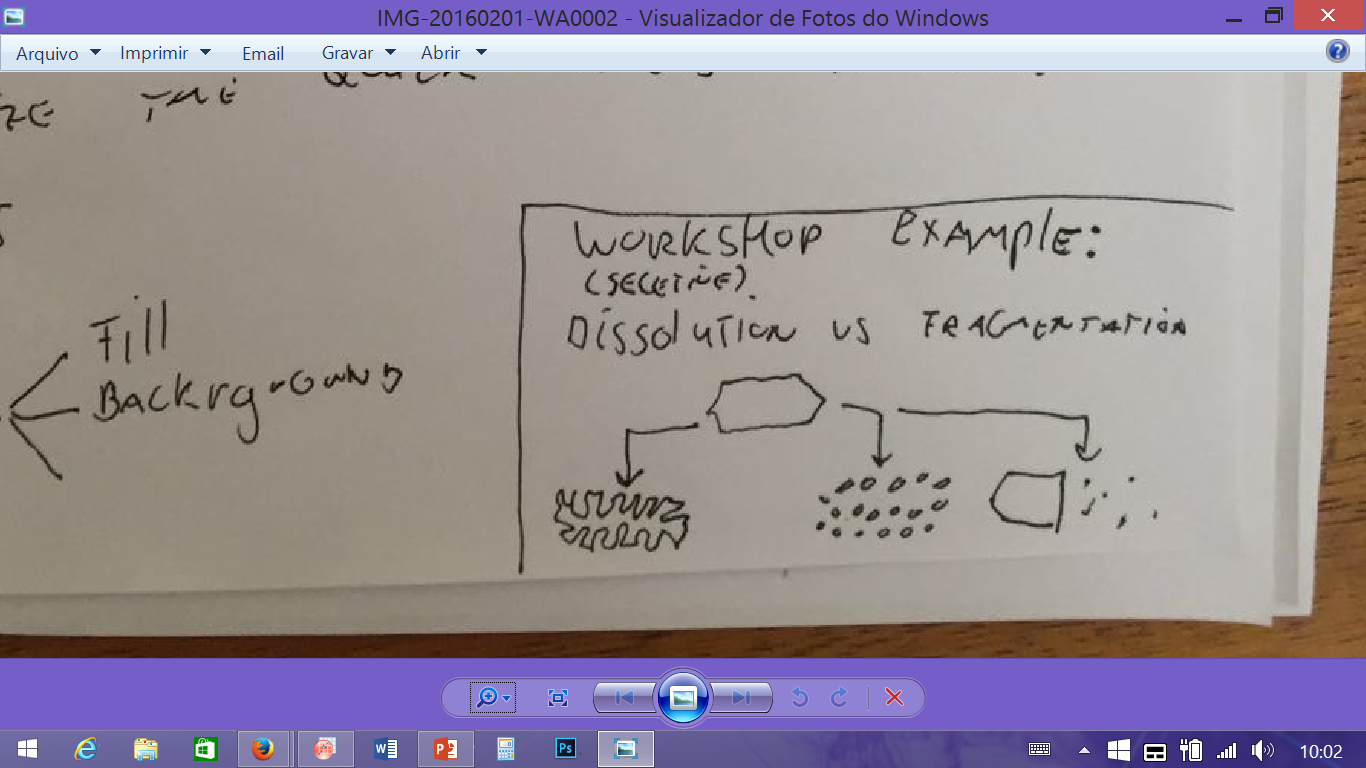 2.
4.
3.
26
3. Artwork in PowerPoint: example
During the lecture I enhance this sketch manually. You can have a try here! Use the tricks of the www.sciencefarts.com tips and tricks
selective, non-connected
selective, connected
non-selective, 
fragmentive
1.
2.
3.
4.
27
4. Modifying pictures in PowerPoint
Contrast, Brightness, and Sharpen
Simple way to enhance pictures

Background removal and set transparent colour
Ideal for making making set ups look more ‘convincing’

Fill with image: ideal way to give a 3D look
28
4. Modifying pictures in PowerPoint
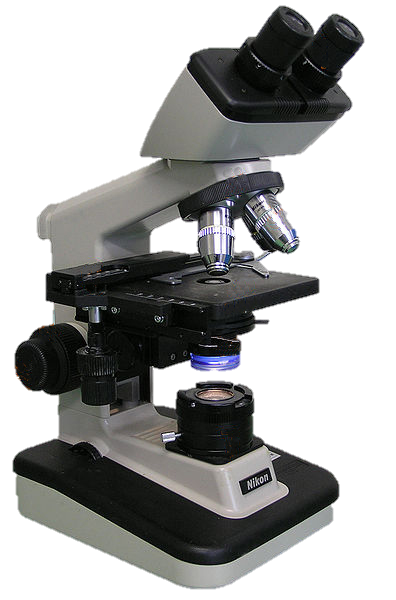 Making routine pictures looks ´professional´
29
5. Animations in PowerPoint
Why?
For presentations and, moreover, for fun!

Why Powerpoint?: availability!
30
5. Animations in PowerPoint
Even more than with figures: think before!

Adjusting size is more difficult

Animation pane
Overview of animations
31
5. Animations in PowerPoint
Motion paths
Get things moving

Multiple animations, rotation, and timing
Make it realisitic

Smooth start and end
A standard setting
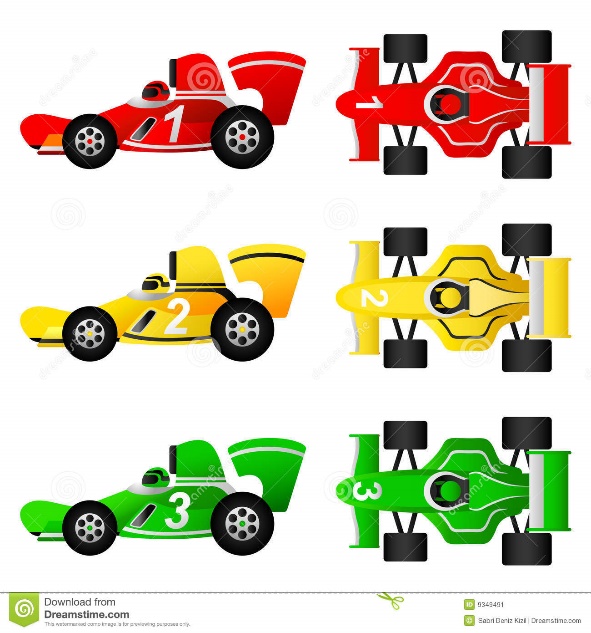 32
5. Animations in PowerPoint: example
Mesoporosity in zeolites leads to a smaller and more active particles
50 % green
50% red
85 % green (active)
15% red (inactive)
33
5. Animations in PowerPoint: example
Mesoporosity in zeolites leads to a smaller and more active particles
50 % green
50% red
85 % green (active)
15% red (inactive)
Initial dispersion
34
5. Animations in PowerPoint: example
Mesoporosity in zeolites leads to a smaller and more active particles
50 % green
50% red
85 % green (active)
15% red (inactive)
Initial dispersion
During Catalysis
35
6. Examples
Covers of scientific journals

Some made with powerpoint, others with the help of an artist (Marcel Reich, Switzerland)


Check for examples of animations on www.sciencefarts.com
36
Cover of Chemistry: a European Journal
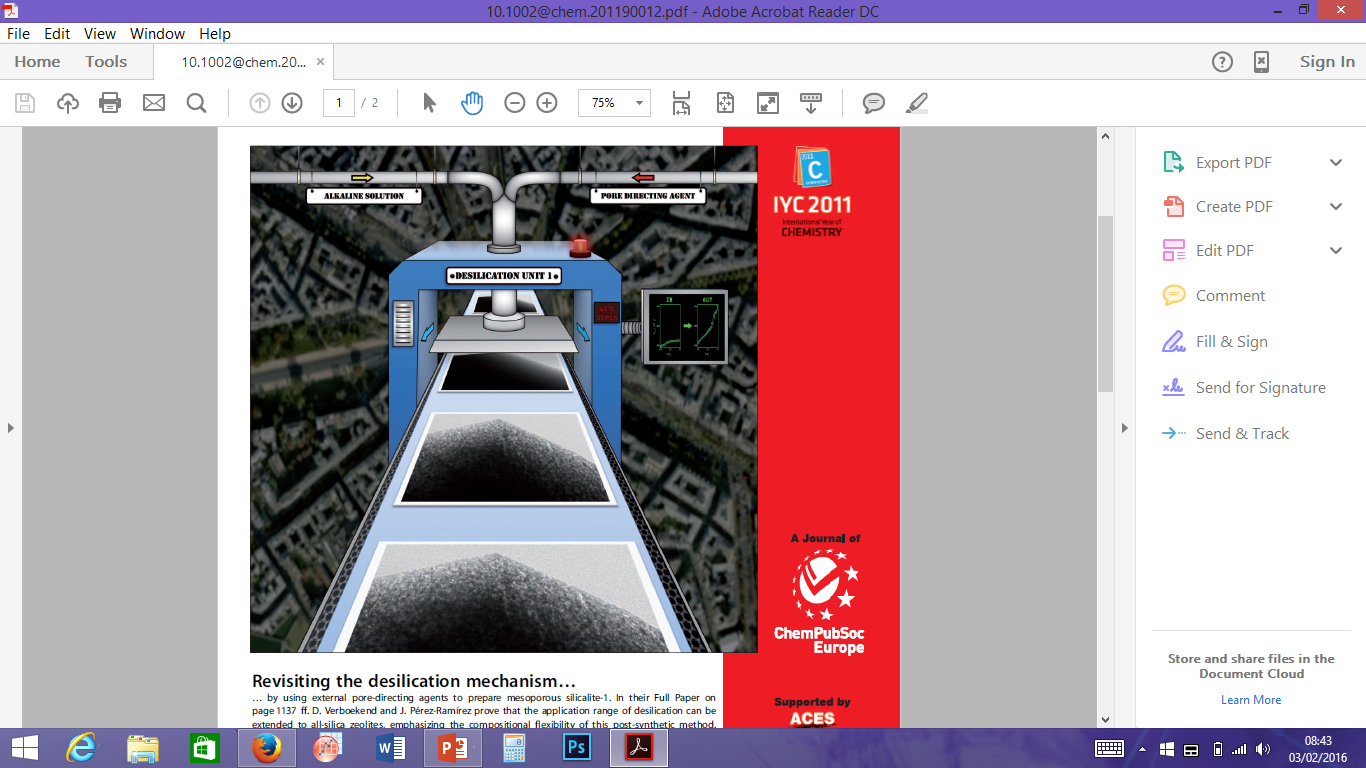 2011, PhD -student
Full made in Powerpoint
3D rotation
Glow
Reflection
Shadows
37
Cover of Advanced functional materials
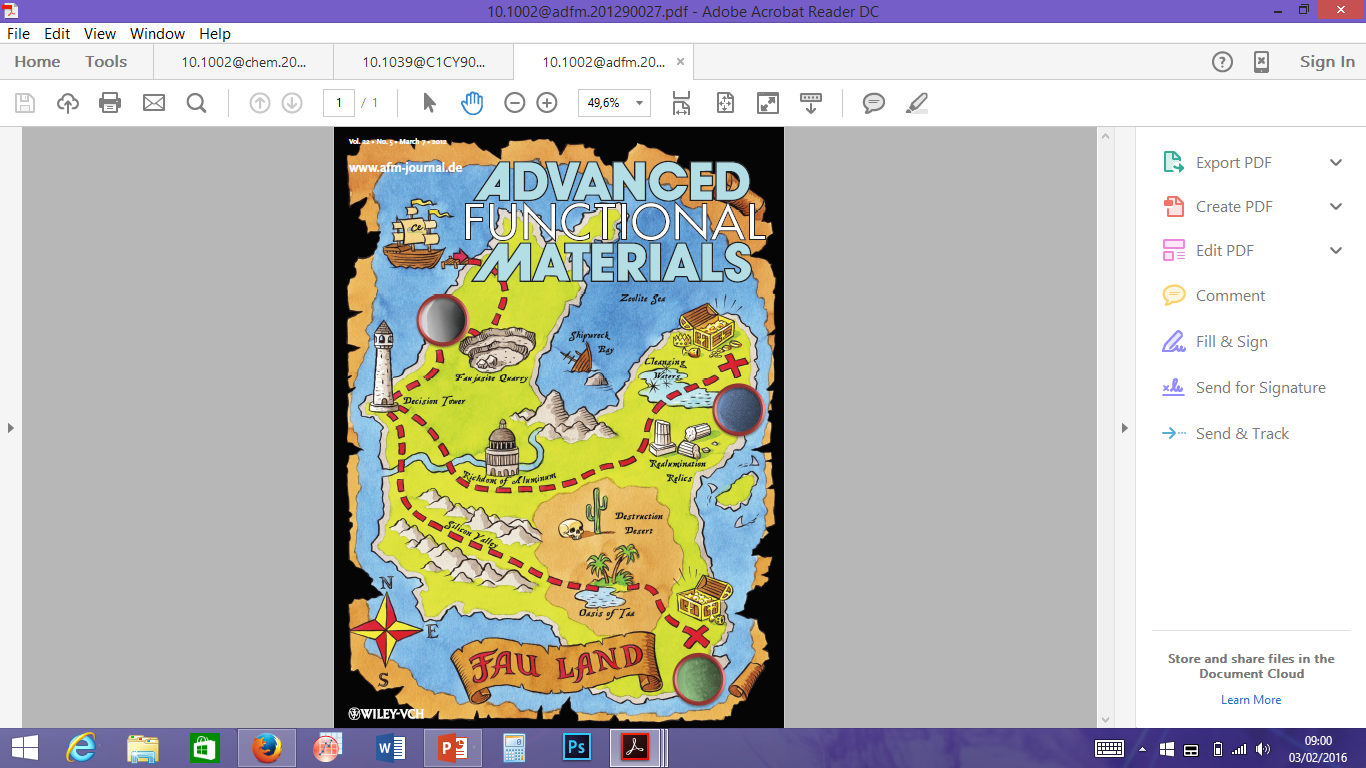 2012, sketched by PhD -student
Drawn and coloured by Marcel Reich
4 digital enhancements made in PowerPoint: 

can you spot them?
38
Cover of Catalysis Science & technology
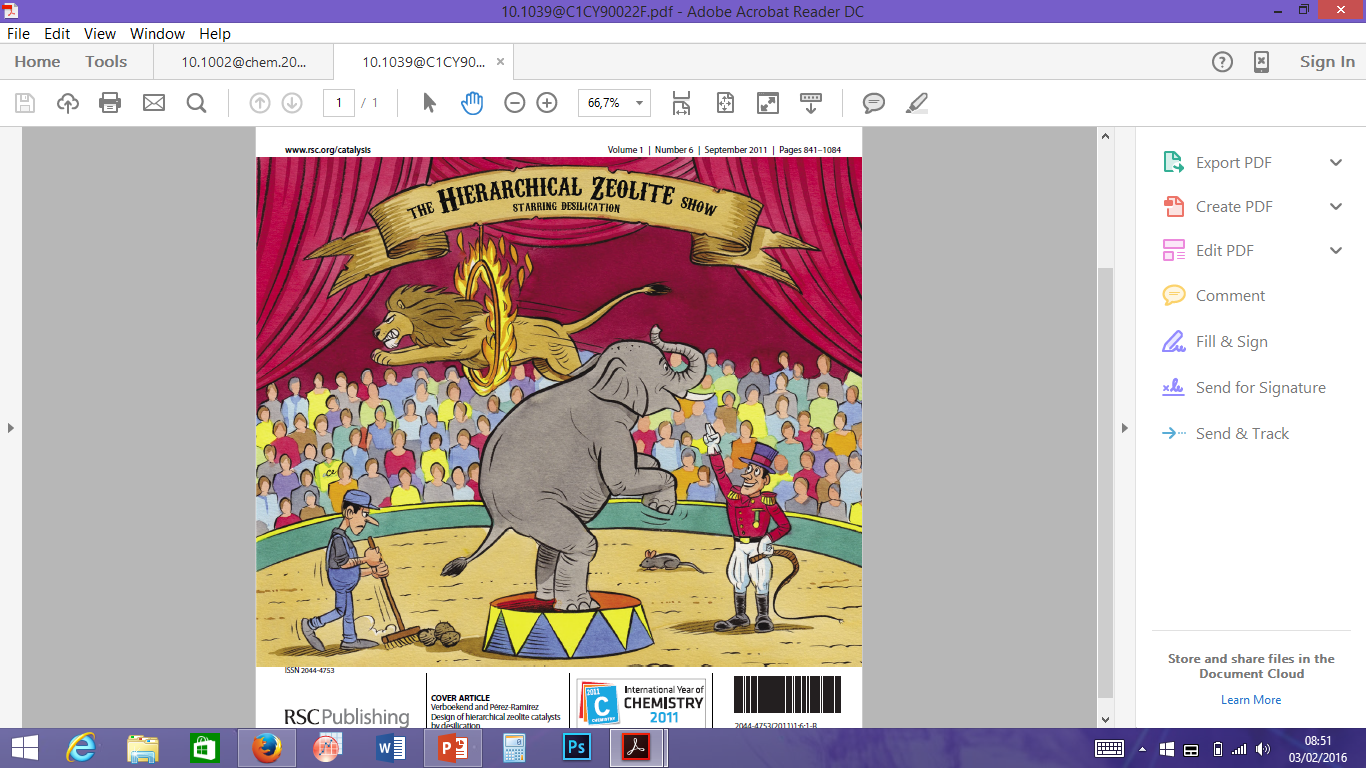 2011, sketched by PhD -student
Drawn and coloured by Marcel Reich
3 digital enhancements made in PowerPoint: 

can you spot them?
39
Bonus tip:
During a presentation:
 ´w´, ´b´, and ´page# + enter´
40
Muito obrigado por sua atenção
Aproveitem o carnaval!
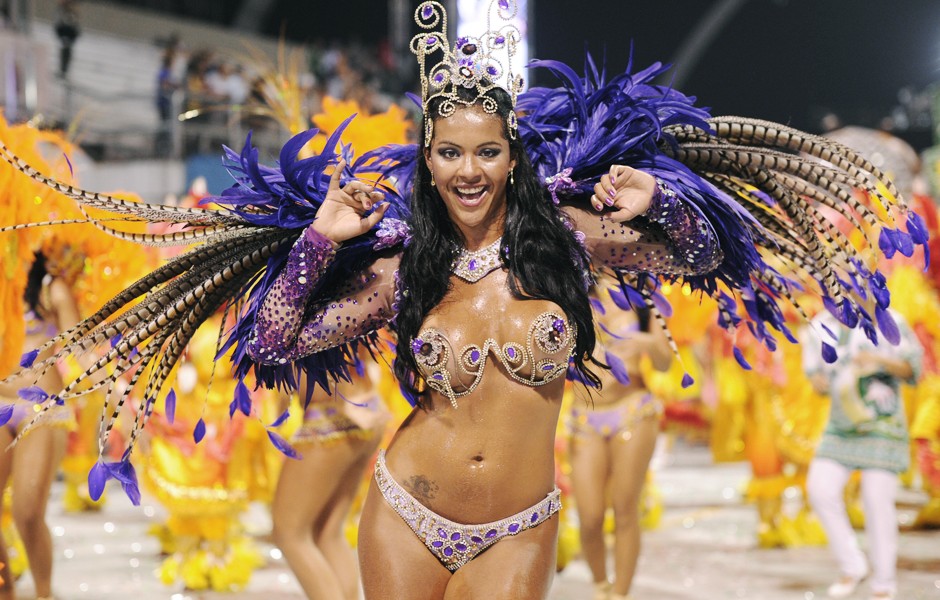 41